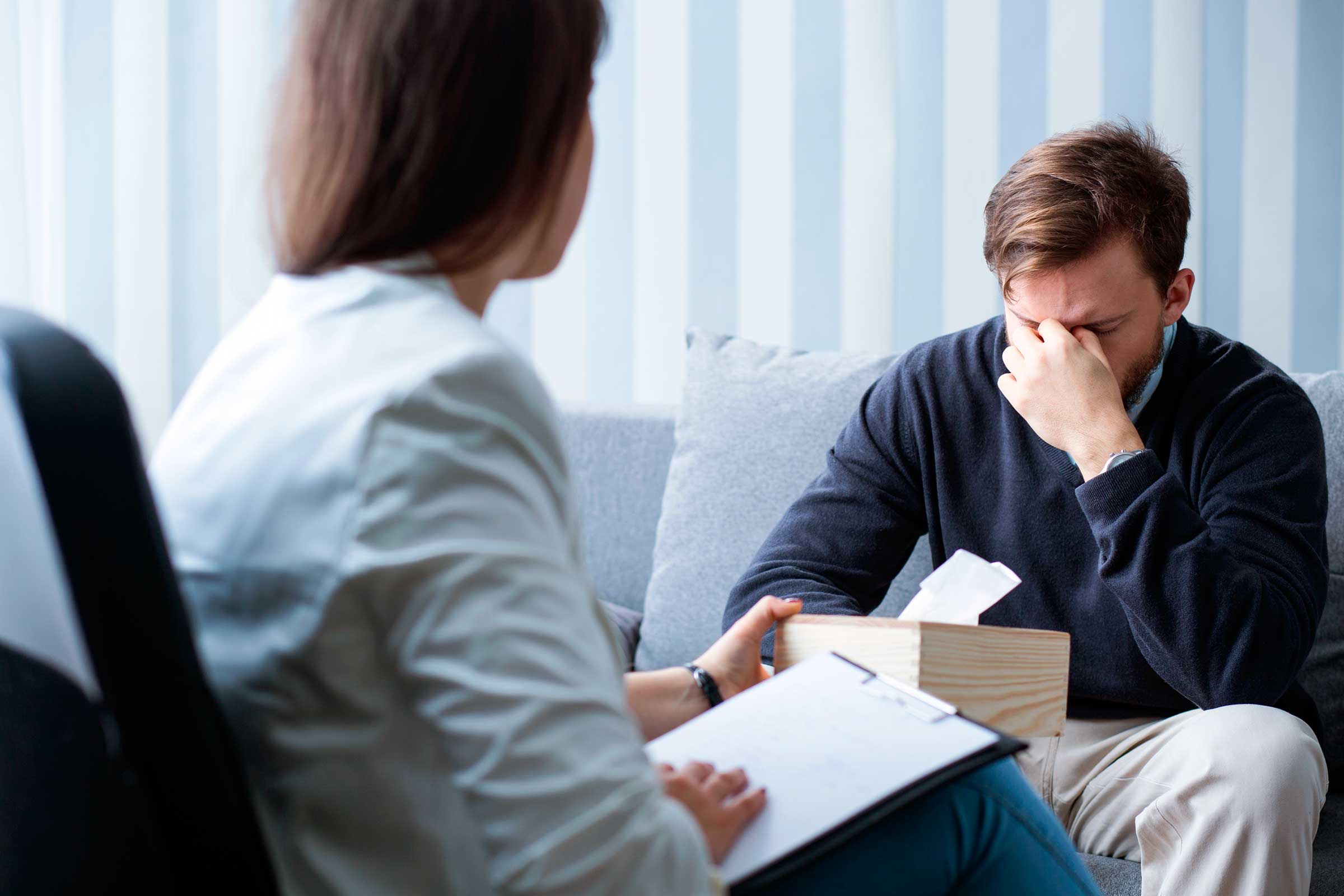 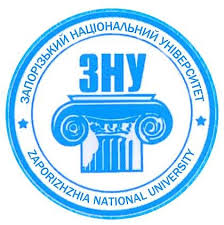 «Психологічна допомога в кризових та екстремальних ситуаціях»
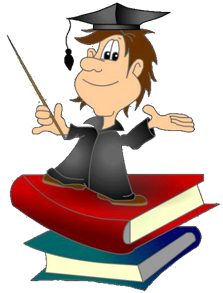 Мета викладання навчальної дисципліни
Метою викладання навчальної дисципліни «Психологічна допомога в кризових та екстремальних ситуаціях» є створення умов ефективного освоєння здобувачами вищої освіти основних теоретичних знань з основ психологічної допомоги, формування у них ґрунтовних знань з основних методологічних та теоретичних засад психологічної допомоги в кризових та екстремальних ситуаціях, практичних навичок їх застосування в професійній діяльності.
Основними завданнями вивчення дисципліни «Психологічна допомога в кризових та екстремальних ситуаціях» є:
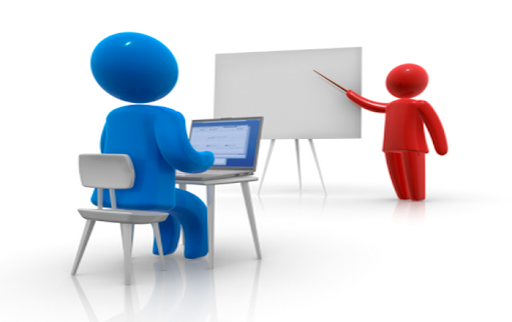 набуття методологічної компетентності: знання феноменології і особливостей перебігу кризових та екстремальних ситуацій;
розвиток психологічної грамотності: володіння основними термінами та поняттями практичної психології на рівні відтворення, тлумачення та використання їх у повсякденному та професійному житті;
набуття і розвиток професійної компетентності: відпрацювання навичок застосування теоретичних знань щодо надання психологічної допомоги у кризових та екстремальних ситуаціях.
набуття і розвиток інформаційної компетентності: набуття вмінь аналізувати, інтерпретувати, систематизувати, критично оцінювати психологічну інформацію в процесі навчальної та професійної діяльності.
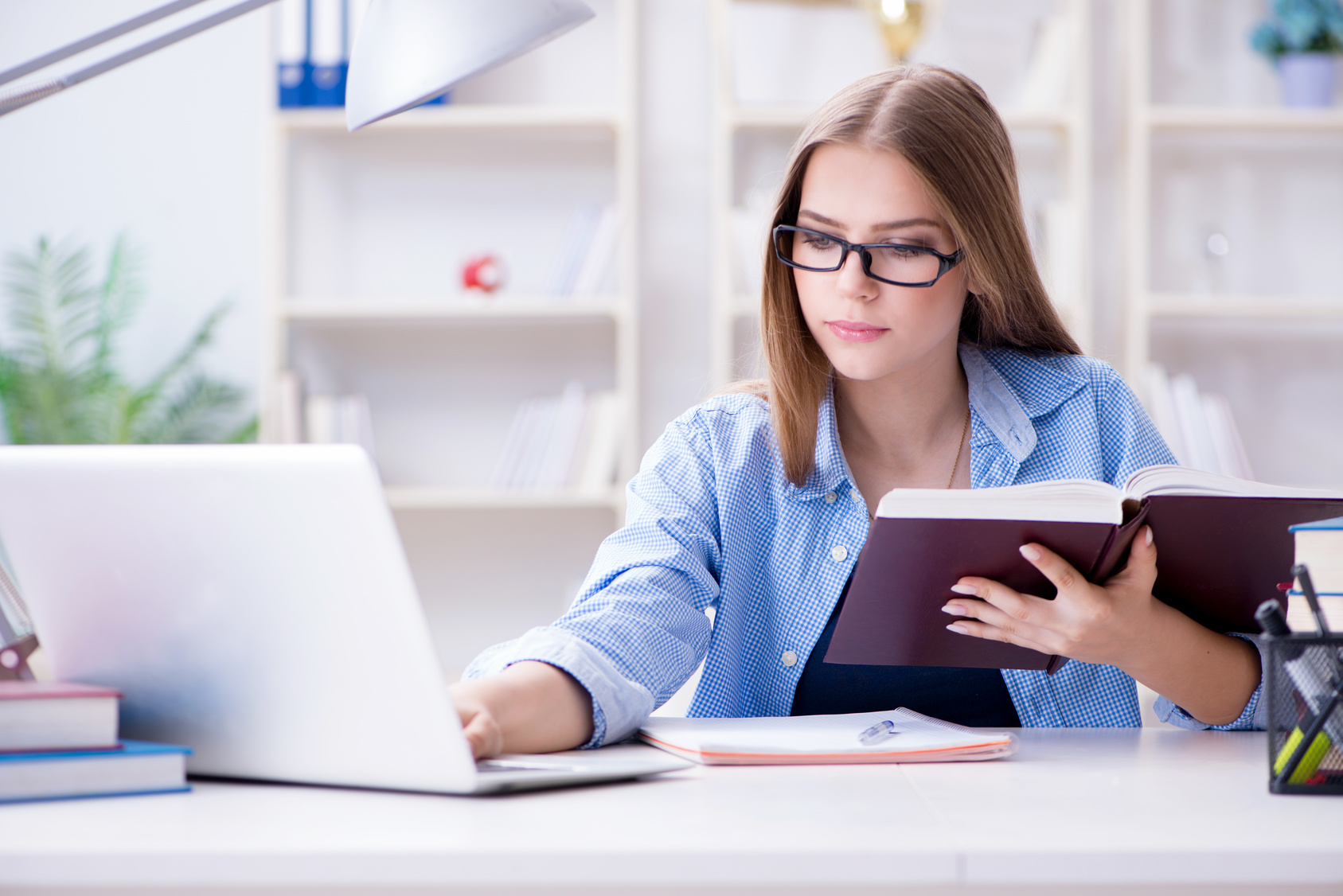 Під час вивчення навчальної дисципліни здобувач вищої освіти має набути загальні та спеціальні компетентності:
здатність застосовувати знання у практичних ситуаціях;
здатність діяти на основі етичних міркувань (мотивів);
здатність діяти соціально відповідально та свідомо;
здатність ефективно взаємодіяти з колегами в моно- та мультидисциплінарних командах;
здатність приймати фахові рішення у складних і непередбачуваних умовах, адаптуватися до нових ситуацій професійної діяльності;
здатність оцінювати межі власної фахової компетентності та підвищувати професійну кваліфікацію;
здатність дотримуватися у фаховій діяльності норм професійної етики та керуватися загальнолюдськими цінностями;
здатність розробляти та впроваджувати інноваційні методи психологічної допомоги клієнтам у складних життєвих ситуаціях;
здатність самостійно розробляти програми психологічної допомоги  шляхом творчого застосування; 
здатність реалізовувати технологію проведення індивідуального психологічного консультування та психотерапії;
здатність до надання психологічної допомоги в кризових ситуаціях;
здатність застосовувати методи емоційної та когнітивної саморегуляції для оптимізації власної діяльності та психічного стану.
ОЧІКУВАНІ РЕЗУЛЬТАТИ НАВЧАННЯ
У разі успішного завершення дисципліни студент зможе:
узагальнювати емпіричні дані та формулювати теоретичні висновки;
робити психологічний прогноз щодо розвитку особистості, груп, організацій;
розробляти просвітницькі матеріали та освітні програми, впроваджувати їх, отримувати зворотній зв’язок, оцінювати якість;
оцінювати ступінь складності завдань діяльності та приймати рішення про звернення за допомогою або підвищення кваліфікації;
вирішувати етичні дилеми з опорою на норми закону, етичні принципи та загальнолюдські цінності;
рефлексувати та критично оцінювати достовірність одержаних результатів психологічного дослідження, формулювати аргументовані висновки;
пропонувати власні способи вирішення психологічних задач і проблем у процесі професійної діяльності, приймати та аргументувати власні рішення щодо їх розв’язання;
уміння оптимізувати процеси цілепокладання, самоздійснення, професійного та особистісного зростання.